ICE Picture of the Day: Join the Journey!
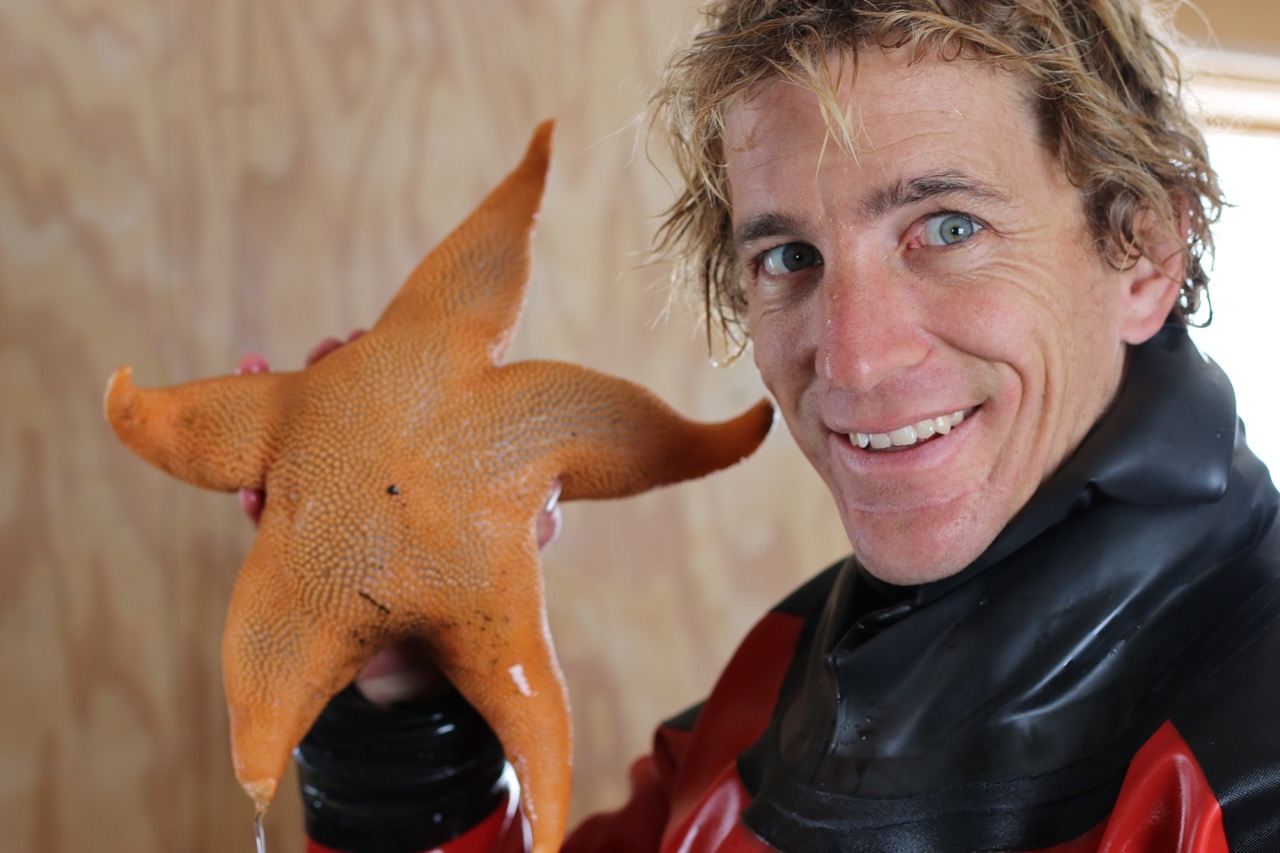 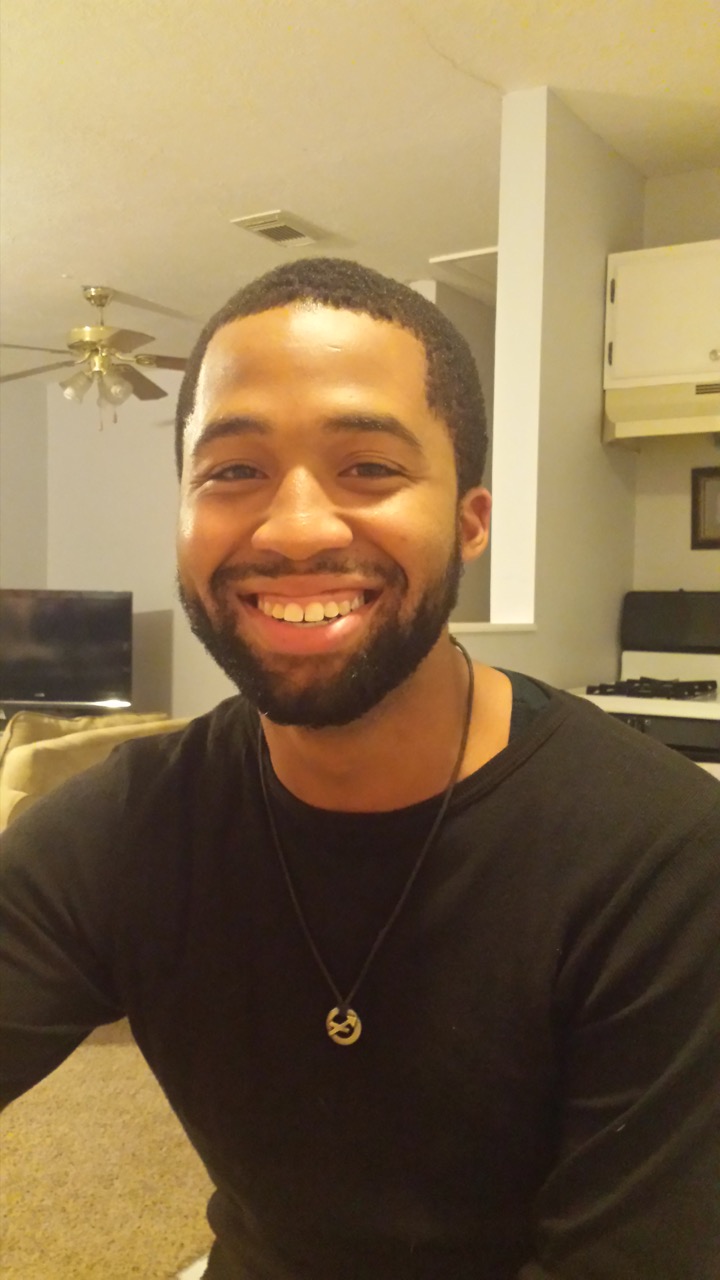 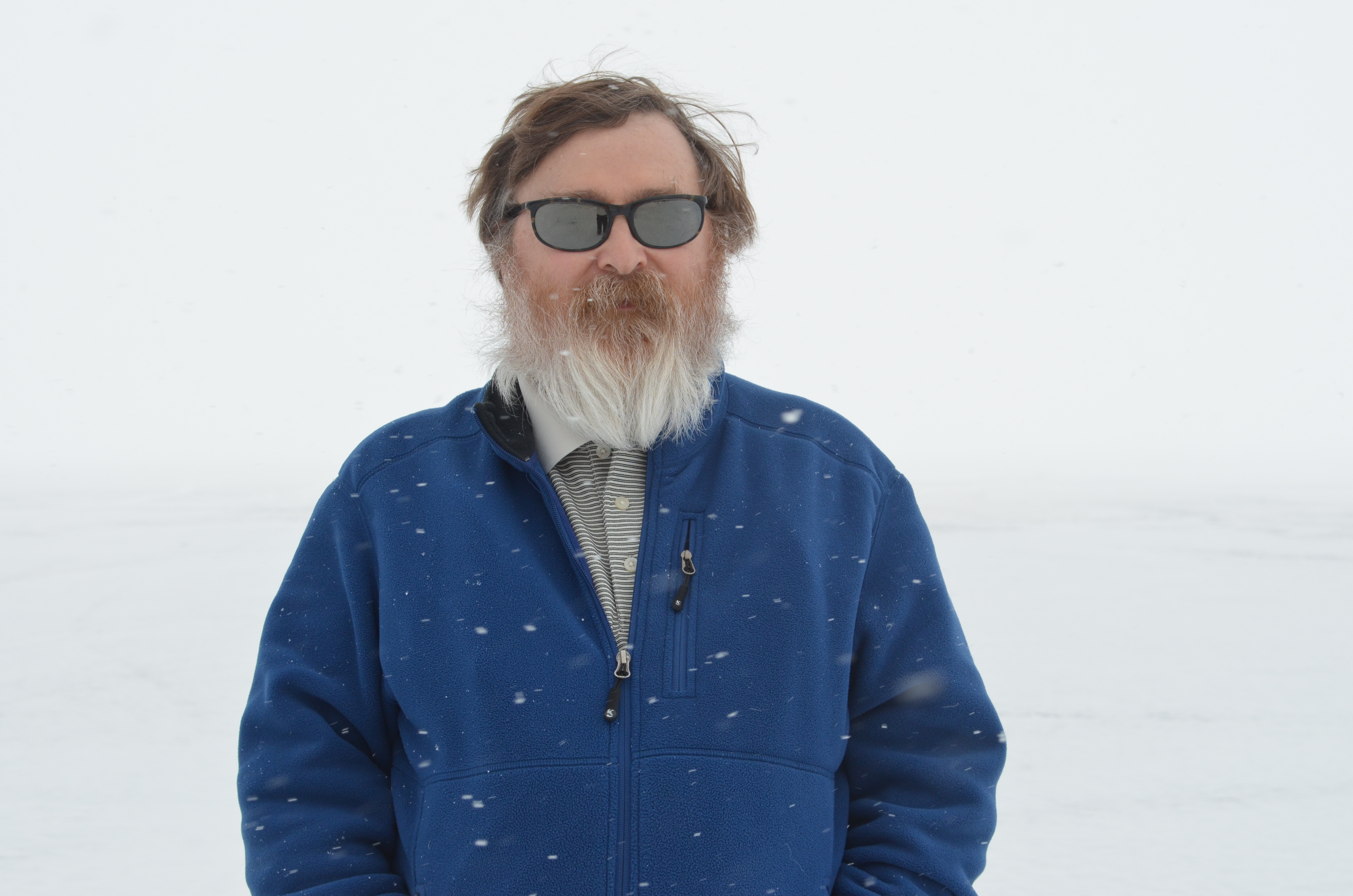 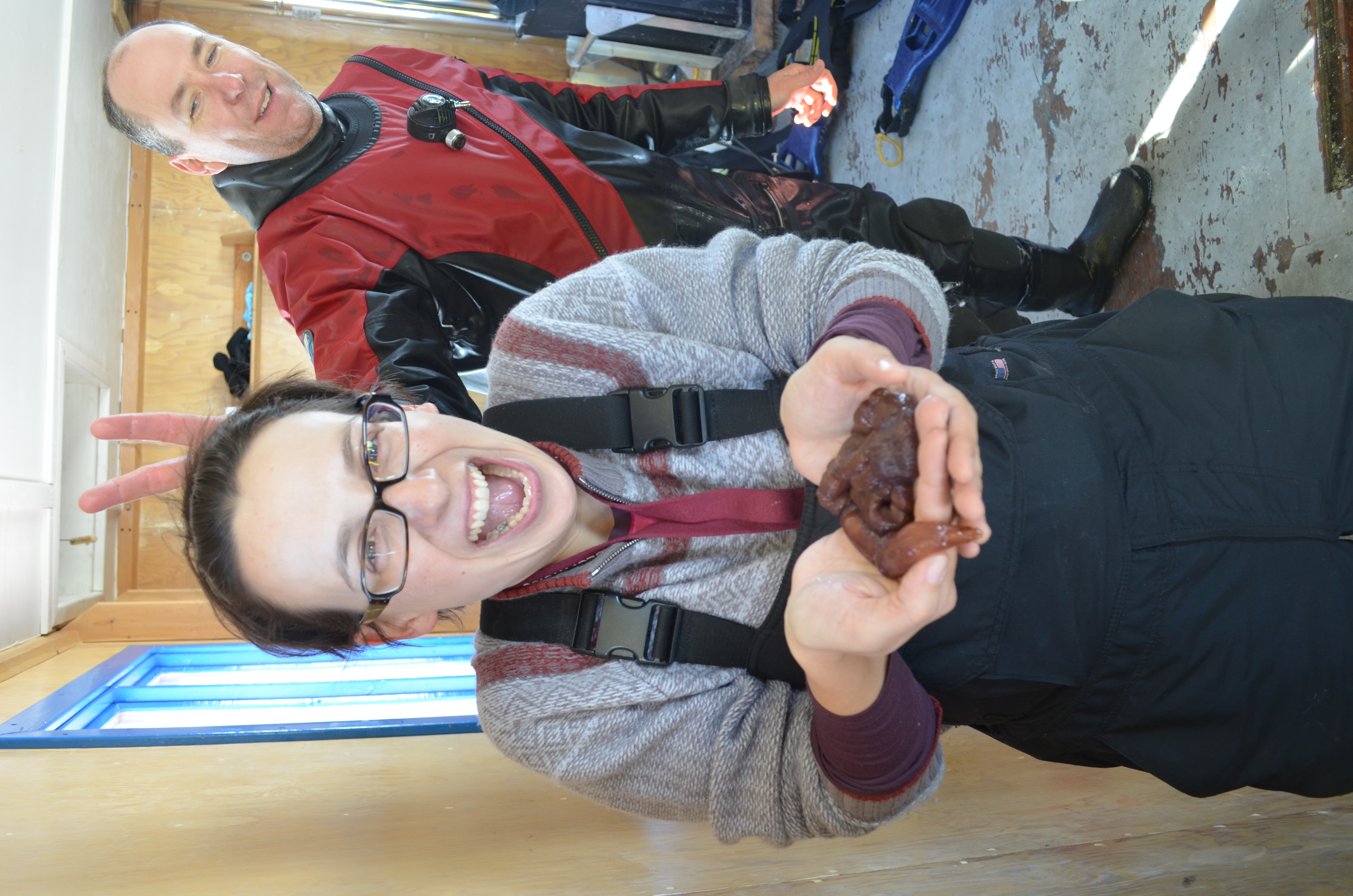 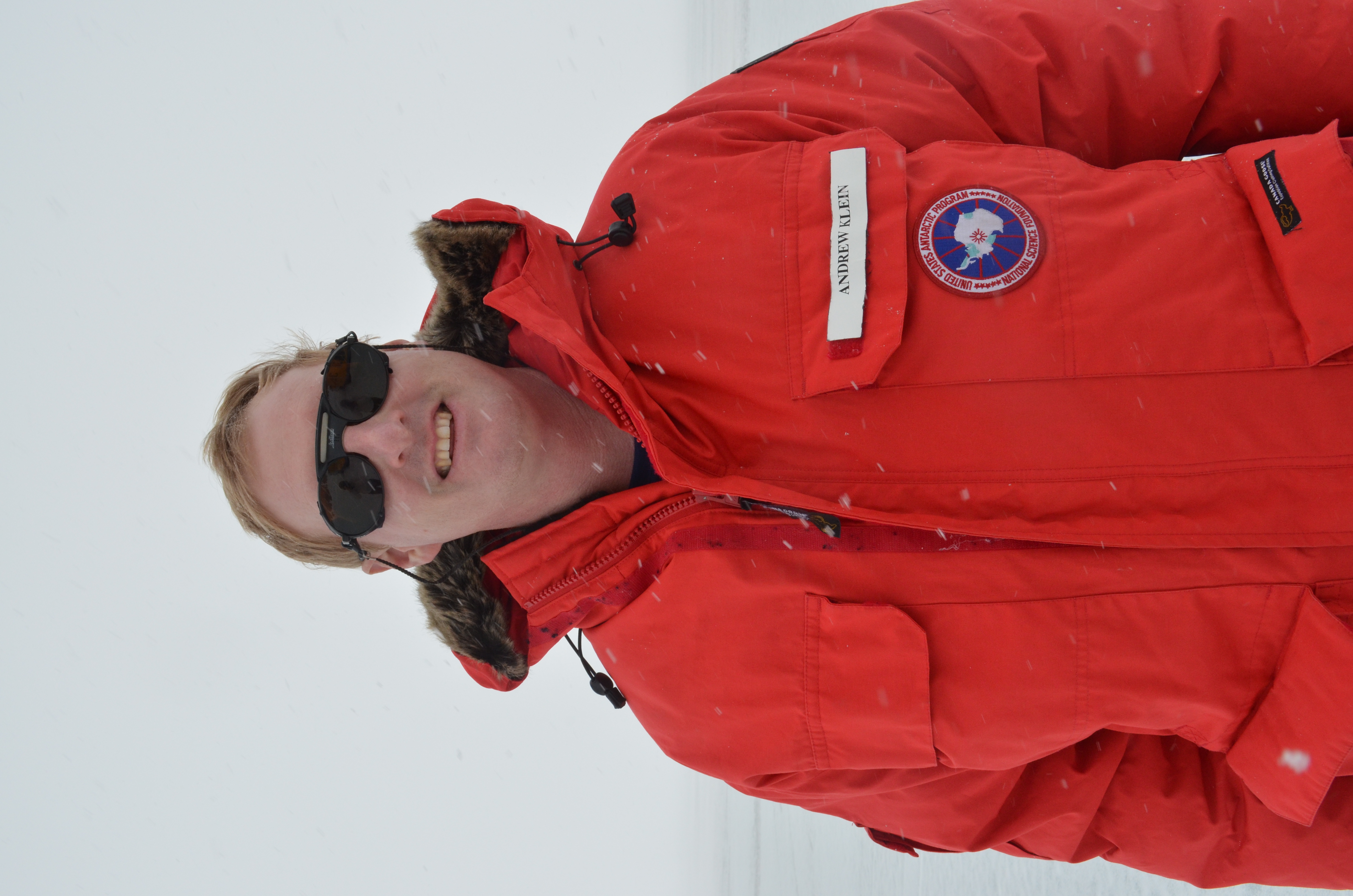 Andrew Klein
Team Leader & GIS Specialist
Steve Sweet, Geochemist
Carl Green
Research Assistant
Michelle Brown
Science Teacher
Terry Palmer
Benthic Ecologist
This team of scientists will be studying how humans have impacted the environment at a major research station in Antarctica. Stay tuned for more Ice Pictures of the Day!
[Speaker Notes: Suggested Introduction Script to ICE POD:
We will be learning about Antarctica through pictures of the day. Michelle Brown, shown at right, will be going to Antarctica for the month of November, along with the research team and will be sending us these pictures. The team will be traveling to McMurdo Station, Antarctica on November 2nd to monitor the environment.
We will learn about the history and science in Antarctica, as well as what daily life is like there. Michelle will be posting journals every day with videos and pictures, if you are interested in learning more, I can give you the link.  [https://www.polartrec.com/expeditions/human-impacts-in-antarctica-2015].  If you have any questions about the pictures you are seeing or other questions about Antarctica, you can ask Michelle & her research team using the “Ask the Team” section of the journal.]